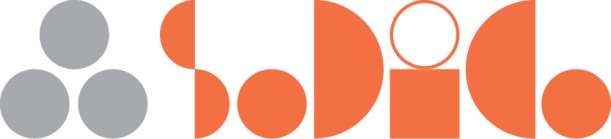 Suradnja socijalnih partnera u graditeljstvu u Republici HrvatskojZagreb, 14. ožujka 2013. Tehnika d.d.Jasenka Vukšić, SGHTatjana Gračić, HUP- UPG
Hrvatska udruga poslodavaca- Udruga poslodavaca graditeljstva
Jedna od granskih udruga HUPa
Članstvo u udruzi je dobrovoljno
HUP-UPG je član Europske sektorske federacije graditeljstva FIECa (www.fiec.eu ) ,  HUP je  član BusinessEurope (http://www.businesseurope.eu) 
HUP Udruga poslodavaca  graditeljstva je dobrovoljna i neovisna Udruga koja štiti i promiče prava i interese svojih članova naročito:
 - na području poduzetničkih prava i sloboda,
 - zaštite privatnog vlasništva,
 - razvoja konkurentnosti i povoljne poduzetničke klime u području uređivanja uvjeta poslovanja,
 - odnosa s tijelima državne vlasti i tijelima područne i lokalne samouprave, sindikatima, radnog i socijalnog te gospodarskog zakonodavstva,
 - kolektivnog pregovaranja i sklapanja kolektivnih ugovora, radnih sporova, te drugih pitanja važnih za gospodarski i socijalni položaj poslodavaca, pri čemu je isključen bilo koji oblik stranačke političke djelatnosti.
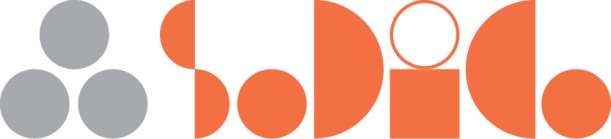 HUP-UPG
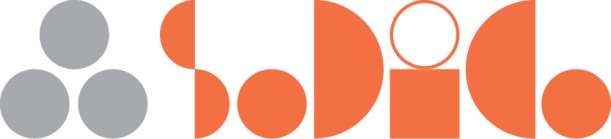 Ustroj, djelovanje i Statut Udruge temelje se na načelima demokratskog zastupanja i demokratskog očitovanja volje poslodavaca - članova Udruge.
U svojem djelovanju Udruga promiče ideje slobode poduzetništva i socijalne pravde
Sindikat graditeljstva Hrvatske
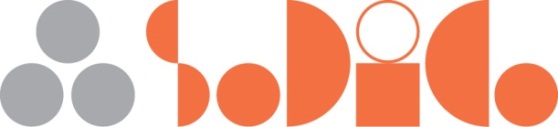 Dobrovoljna organizacija, osnovana 1990. s ciljem zaštite ekonomskih, socijalnih, kulturnih i drugih interesa članstva
Najveće granski sindikat u graditeljstvu/privatni sektor u Hrvatskoj
Ima više od 130 godina dugu tradiciju organiziranja radnika u sektoru
Sindikat graditeljstva Hrvatske
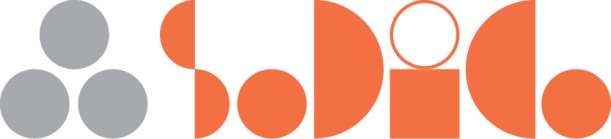 Član je : na nacionalnoj razini Saveza samostalnih sindikata Hrvatske ( SSSH)
Na europskoj razini: Europske federacije građevinskih i drvnih radnika (EFBWW)
Na svjetskoj razini: Svjetske organizacije radnika u graditeljstvu i drvnoj industriji (BWI)
Suradnja HUP UPGa i SGH
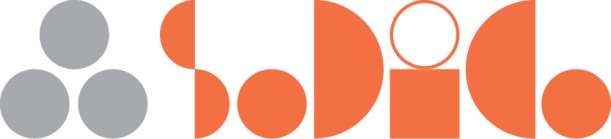 Sektorski socijalni dijalog (kontinuirano pregovaranje na granskoj razini od 1996. godine- prvo s HGK, pa s  HUPom)
Sporazum o suradnji HUP- UPGa i SGH zaključen 21.svibnja 2003.
Zajedničko tijelo za tumačenje KUG od 2006.
Socijalno vijeće za graditeljstvo osnovano u listopadu 2012.
Sporazum o strukovnom osposobljavanju radnika u graditeljstvu zaključen 2007. godine
EU projekti (RIBI, SO-DI-CO)
Sporazum Soc. Vijeće za graditeljstvo
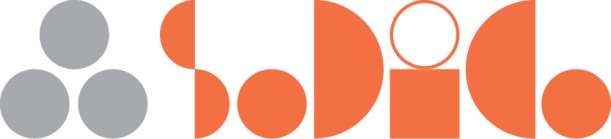 Potpisnici: 

        SINDIKAT GRADITELJSTVA HRVATSKE  i 
        HUP - UDRUGA POSLODAVACA    	GRADITELJSTVA 

cilj  
        	daljnji doprinos gospodarskom oporavku i razvoju sektora 	graditeljstva, poboljšanja uvjeta rada i života zaposlenih, te 	jačanja kapaciteta socijalnih partnera za sudjelovanje u  	sektorskom  dijalogu, osobito  radi……
Sporazum Soc. Vijeće za graditeljstvo
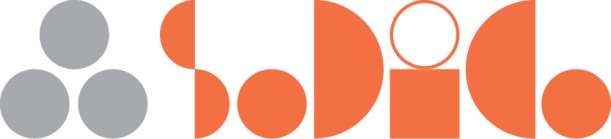 Sastav :

       SGH                	3 (tri) predstavnika 
       HUP – UPG 	3 (tri) predstavnika 
	i pridruženi članovi radnih skupina i drugi predstavnici, stručnjaci  prema potrebi 

	Članovi SV biraju predsjednika i dopredsjednika – većinom glasova na 1 (jednu) godinu, naizmjenično
Sporazum Soc. Vijeće za graditeljstvo
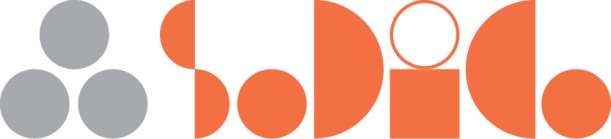 Administrativne poslove  obavlja Samostalna služba za socijalno partnerstvo pri Ministarstvu rada i mirovinskog sustava 


SV DONOSI POSLOVNIK O RADU - pobliže se uređuju prava u dužnosti  članova SV
Sporazum o strukovnom osposobljavanju radnika u graditeljstvu
U suradnji sa strukovnim srednjim
    školama
Poslodavci – biraju radnike sa stažem od 2 odnosno 5 godina koji su se dokazali, a nemaju adekvatnu kvalifikaciju
Program za osnovna građevinska zanimanja: tesara, zidara i armirača
Program priznalo Ministarstvo prostornog planiranja, zaštite okoliša i graditeljstva za tzv.„licence”.
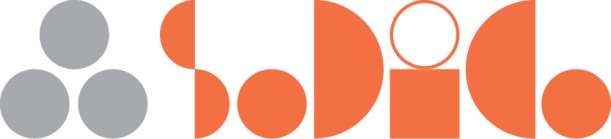 SO DI CO projekt
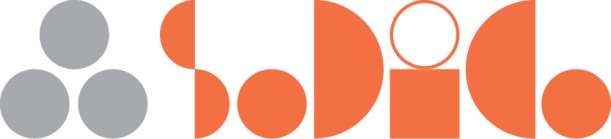 Jednogodišnji projekt ,  sufinaciranje Europske komisije- Glavne uprave za zapošljavanje, jednake mogućnosti, inkluziju i socijalni dijalog
Sudionici  socijalni partneri iz Mađarske, Bugarske, Slovenije, Austrije i Hrvatske, poslodavci i sindikati
Potpora FIECa i EFBWWa (poslodavačke i sindikalne federacije na EU razini).
Početna i završna konferencija u Ljubljani, sastanak u Beču, posjet Bruxellesu AEUPu.
Ova radionica je dio projekta SO DI CO
FIEC, EFBWW i AEUP
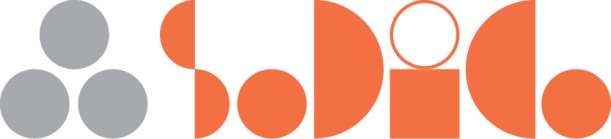 Europski partneri koji podupiru projekt
 FIEC je europska federacija građevinske industrije, koja predstavlja preko 33 nacionalne federacije u 29 zemalja (27 EU & EFTA, Hrvatska i Turska) građevinske tvrtke svih veličina, od malih i srednjih poduzetnika, do globalnih igrača, koji izvode sve vrste radova u visoko i niskogradnji.
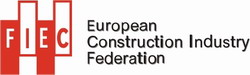 EFIEC, EFBWW i AEUP
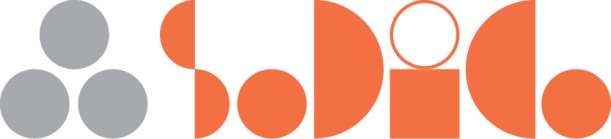 Europska federacija radnika u graditeljstvu i drvnoj industriji (EFBWW)   udružuje radnike iz graditeljstva, šumarstva i drvne industrije i radnike u proizvodnji namještaja. EFBWW ima 72 udružena sindikata u 31 zemlji i predstavlja ukupno  2,350,000 članova. EFBWW je član Europske federacije Sindikata, sa sjedištem u Briselu. http://www.efbww.org/default.asp?Issue=efbww&Language=EN
EFIEC, EFBWW i AEUP
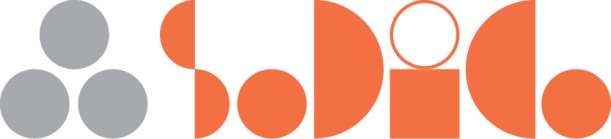 http://www.aeip.net/
AEIP je europska udruga paritetnih institucija kojima zajednički upravljaju socijalni partneri . 
AEIP je osnovana 1996.godine s ciljem promidžbe paritetnih fondova.
SO-DI -CO: Intervjui u 10 tvrtki o interesu za Paritetne fondove
Intervjui provedeni od listopada 2012. do siječnja 2013.
Anketirane tvrtke u Zagrebu, Osijeku, Varaždinu, Splitu, Sesvetama, (4 male, 1 mikro, 2 srednje i 4 velike).
Glavne aktivnosti  u njima su niskogradnja, stanogradnja, projektiranje, specijalne građevinske djelatnosti.
Neke su član HUPa i SGH, neke samo udruge poslodavaca ili sindikata, a neke nijedne organizacije.

GLAVNA PITANJA: POSTOJI LI INTERES ZA PARITETNE FONDOVE U HRVATSKOJ? VAŠI GLAVNI PROBLEMI?
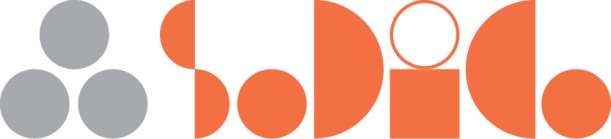 Glavni problemi u sektoru/tvrtci
Problem nedovoljno investicija kako privatnog tako državnog sektora ( NEMA POSLA!)
Nelojalna konkurencija(tvrtke koje ne poštuju propise i KUG)
Neprimjereno niske cijene na natječajima
Zakašnjela plaćanja, nemogućnost naplate obavljenog posla
Problemi na lokalnoj razini
Otkazi, niže plaće, neisplate plaća, materijalna prava smanjena
Stečajevi donedavno zdravih tvrtki
Nema potpore bankarskog sektora
NEIZVJESNA I SIVA BUDUĆNOST za tvrtke i radnike
INTERES POSTOJI!!!
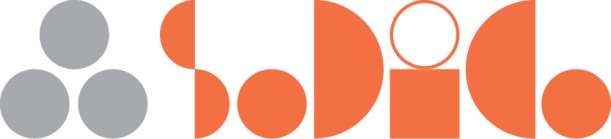 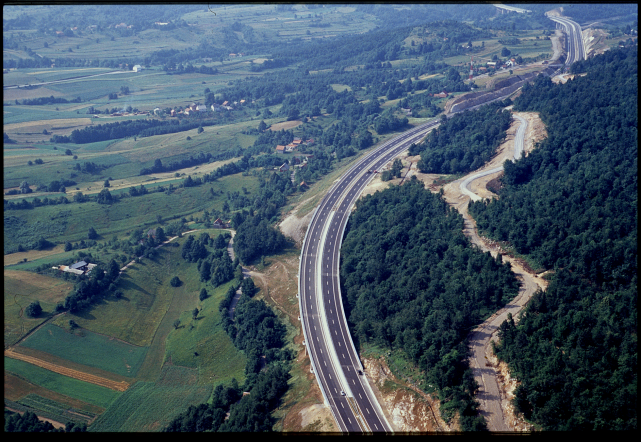 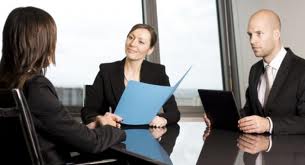 Paritetni fondovi u Europi
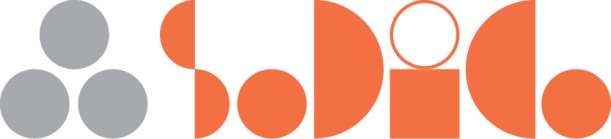 http://www.paritarian-funds-construction.eu/
Područja koja paritetni fondovi pokrivaju
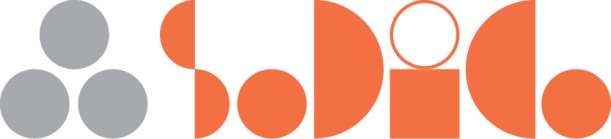 Zaštita zdravlja
Zaštita na radu
Naknada za praznike i blagdane
Naknada za prestanak rada zbog lošeg vremena
Dodatne sektorske mirovine
Otpremnine ( otkazi i odlasci u mirovinu)
Naknada za preživjele članove obitelji ( nesreća na radu)
Rezultati ankete u Hrvatskoj
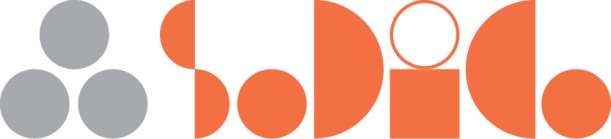 Najveći interes radnici pokazali za : zaštitu zdravlja i dodatne mirovine
Poslodavci: naknada za loše vrijeme, zaštita na radu
Obje strane: otpremnine za radnike kod viška radne snage i umirovljenja.
Rezultati ankete za PF:
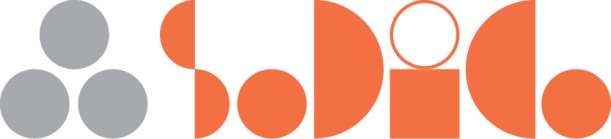 Zaštita zdravlja i zaštita na radu
Zaključak: Uspostava nezavisnog paritetnog fonda kojom bi upravljali sindikati i poslodavci je dobro rješenje. Očekuje se otpor postojećeg fonda. Treba doprinijeti standardizaciji u tvrtkama.
PF:  Naknada za prestanak rada u slučaju  lošeg vremena. 
Zaključak: Jako korisno- smanjenje rizika kome su poslodavci izloženi kod iznenadnog smanjenja obima posla. Kako je to forma osiguranja, i radnici su sigurniji da će dobiti plaću. Sektorski problem, trebaju fond voditi SAMI poslodavci i sindikati.
Rezultati ankete za PF:
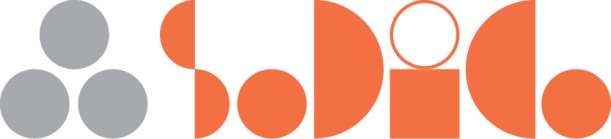 Naknada otpremnina: 
Zaključak: Odlično rješenje, jer ne bi ovisilo i stažu u pojedinoj firmi, već ukupnom stažu u sektoru, standardizacija- tripartitan fond, sa sudjelovanjem države. Bipartitni je također opcija.
Dodatne mirovine: 
Zaključak: Mirovine su premale, mirovine u građevisnkom sektoru niže od prosjeka. Sektor karakteriziraju rana umirovljenja i invalidske mirovine. Dodatni fond je od posebnog interesa za radnike, pomogao bi lošem imageu sektora. Tripartitini fond.
Rezultati ankete- očekivane teškoće
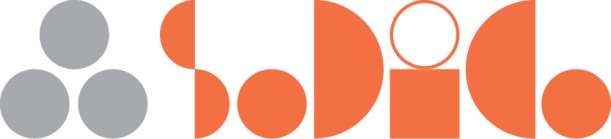 Administrativne prepreke, i teškoće pri osnivanju fonda- nedostatak inicijalnog kapitala, protivljenje gdje već postoje fondovi 
    ( MIO, HZZ)
Protivljenje radnika/poslodavaca ako bi trebalo dati dodatna sredstva
Nedostatni kapaciteti poslodavaca i sindikata
Nepovjerenje svih prema bilo kom obliku fonda ( loše iskustvo)
Mogućnosti ?
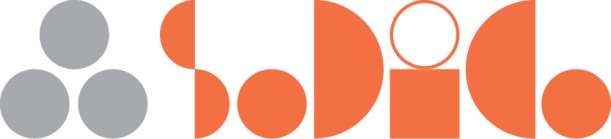 Potpora EUa, kroz institucije poput FIECa, EFBWWa?
Potpora Europske komisije?
Mogućnost Twinning projekta ( FIEC)- nova iskustva?
Europski socijalni fond (ESF)?
Budućnost inicijative i PF u Hrvatskoj???
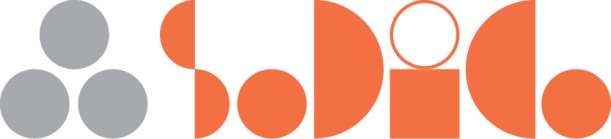 Neizvjesna----- treba početi s malim koracima
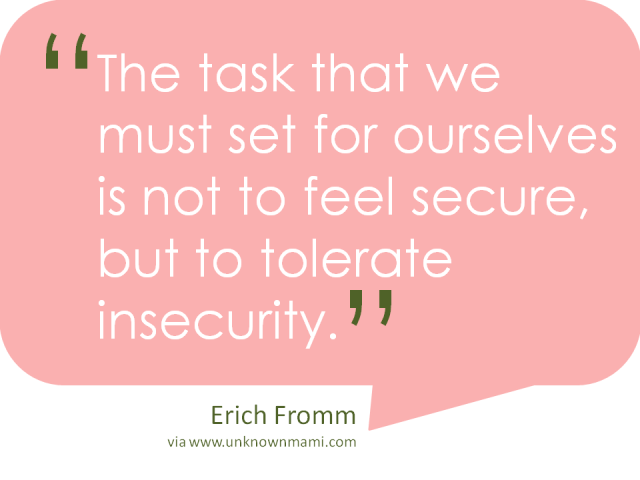 Hvala na pozornosti!!!
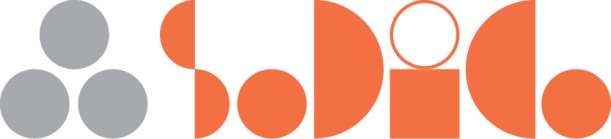 Tatjana Gračić, tatjana.gracic@hup.hr
Jasenka Vukšić,  jasenka.vuksic@sgh.hr
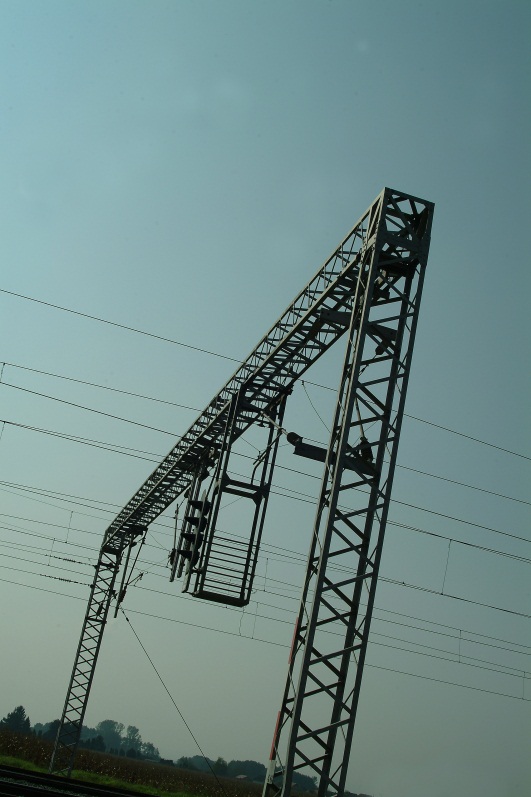 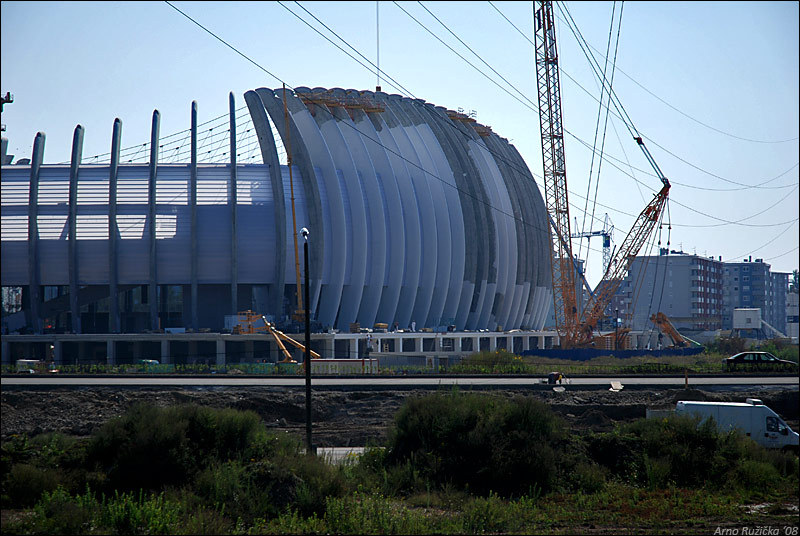 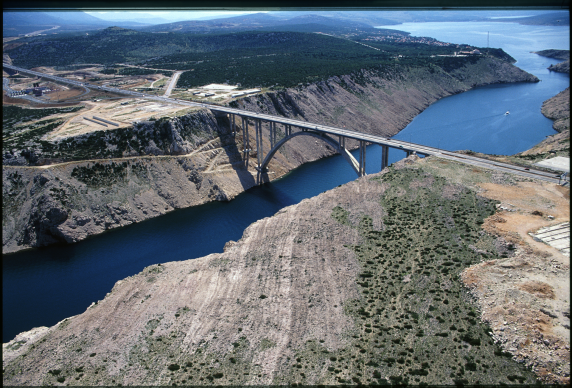